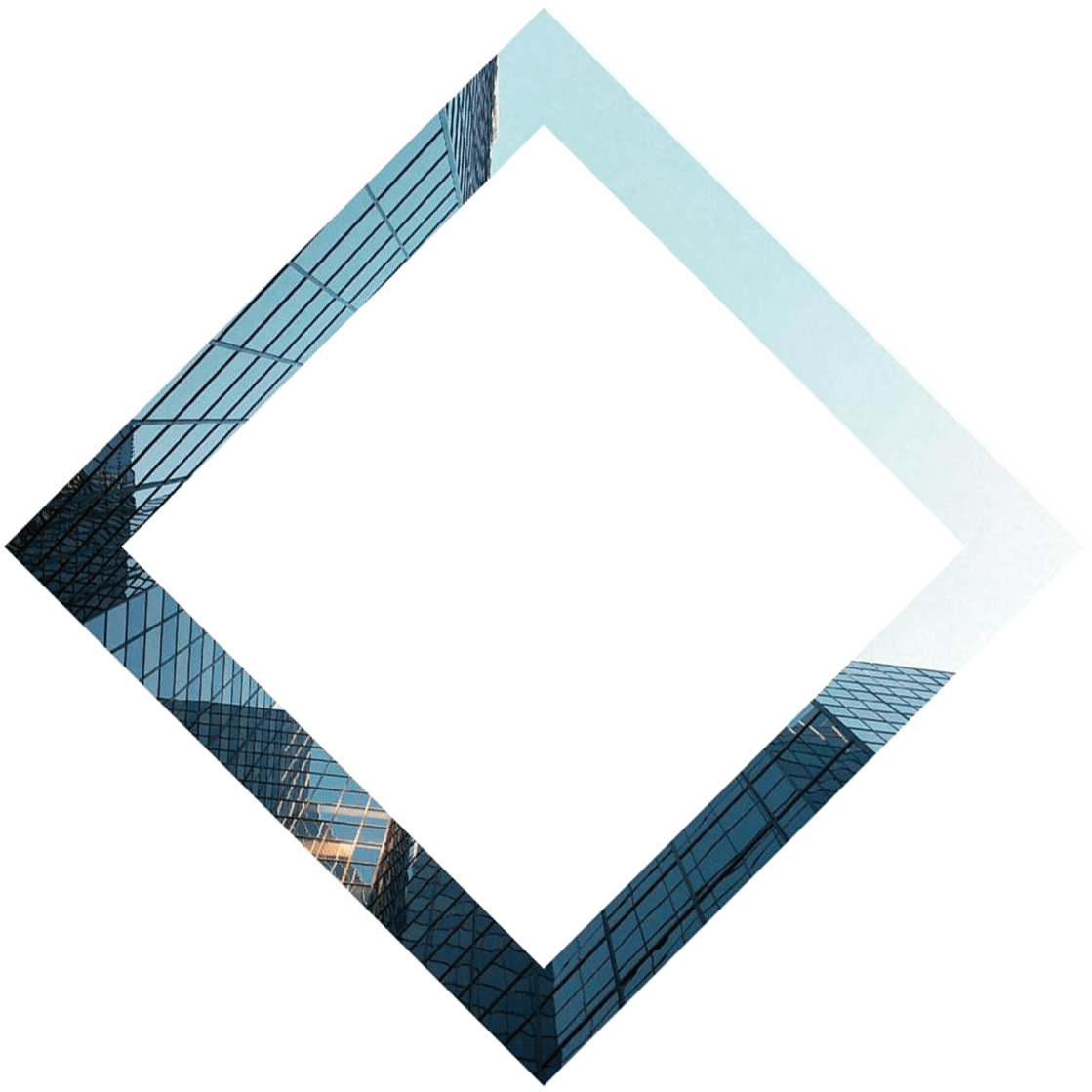 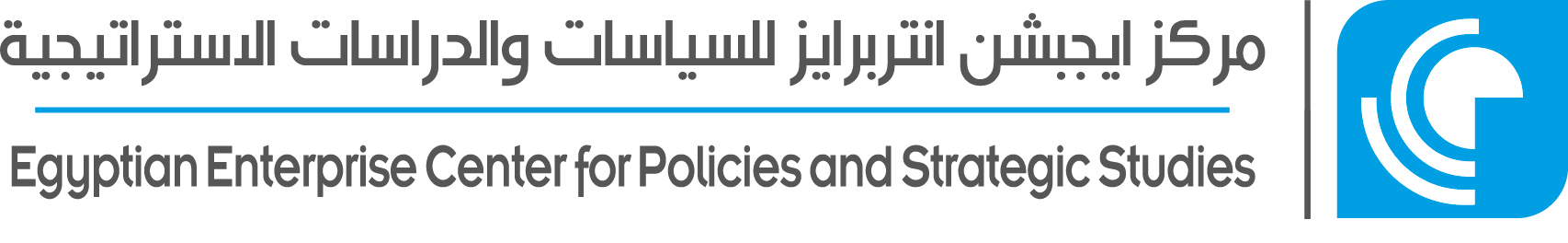 الفكر في الإجابة.. و الرؤية في التنفيذ
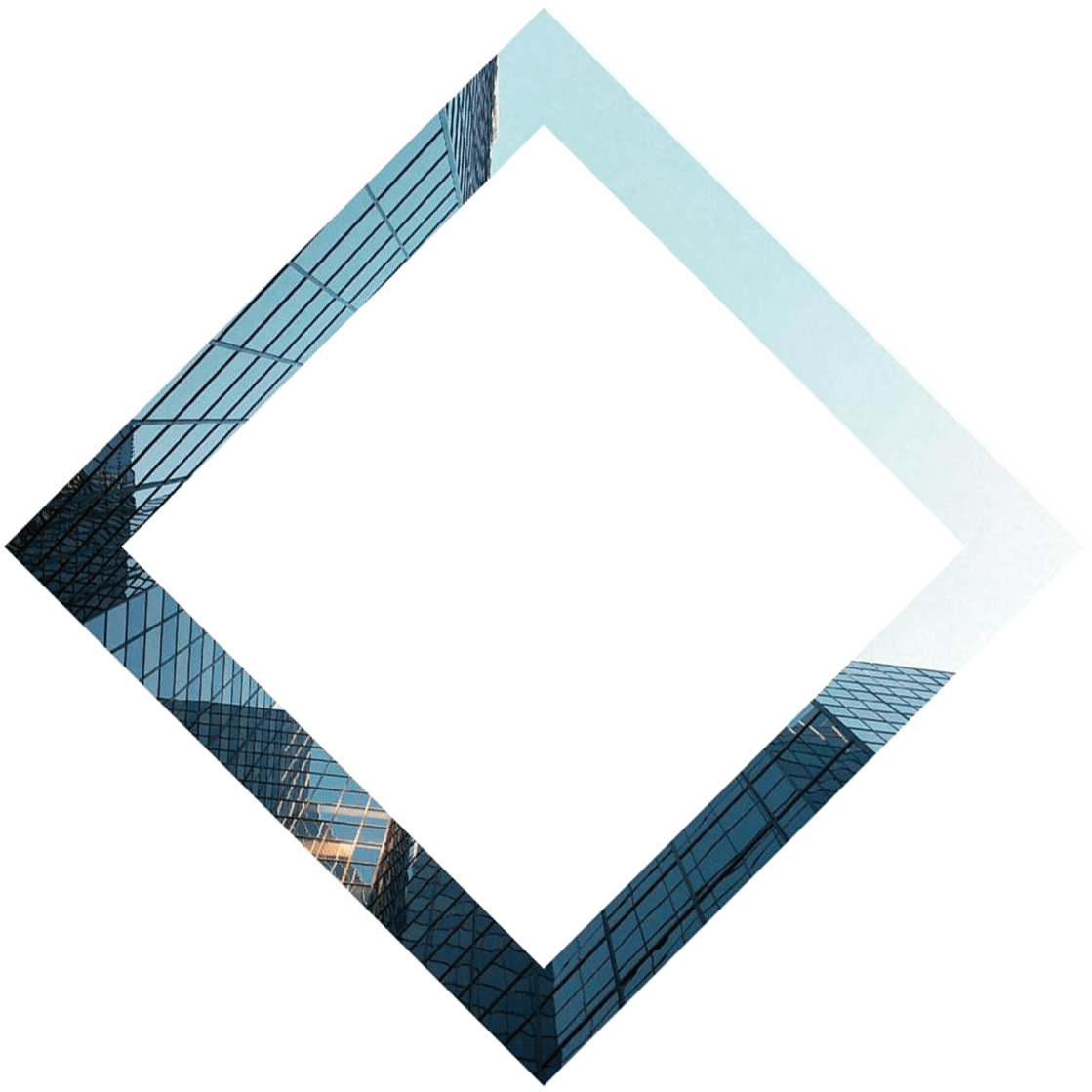 01
ما هو مركز ايجيبشن إنتربرايز ؟
02
الرؤية و الهدف ؟
المحتويات
03
ماذا يقدم مركز ايجيبشن إنتربرايز ؟
04
آليات عمل المركز وانشطة المركز؟ ؟
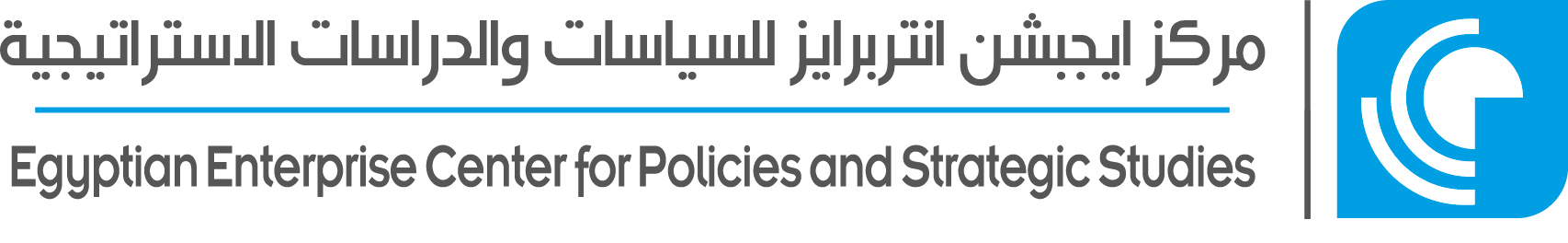 ما هو مركز ايجيبشن إنتربرايز ؟
يعد مركز إيجيبشن إنتربرايز  مؤسسة بحثية مستقلة للأبحاث والدراسات المجتمعية
والسياسية والاقتصادية وتحليل السياسات العامة، وتساهم في صناعة الوعي وتعزيزه وإشاعته من خلال تكنولوجيا الاتصال، وإثراء التفكير المبني على منهج علمي سليم، بعيدا عن أية خلفيات أيديولوجية أو اتجاهات سياسية أو انتماءات حزبية، وراغبة في تقديم نوع جديد من الخدمات المعلوماتية التي تساعد متخذي القرار بهدف تقديم تحليل وافي و مفصل وذلك من خلال دراسة الوضع السياسي والاقتصادي على الصعيدين المحلي والدولي فيما تسمية ب(الصورة المتكاملة) وذلك عبر كيان بحثي متكامل ومستقل ووطني.

ويضم الأمانة العامة لمركز وهيئته الاستشارية عددا كبيراً من الشخصيات المصرية ذات السمعة القوية في مجالات الدراسات والاستشارات.
سجل تجاري رقم:165613                       بطاقة ضريبية 927-970-928
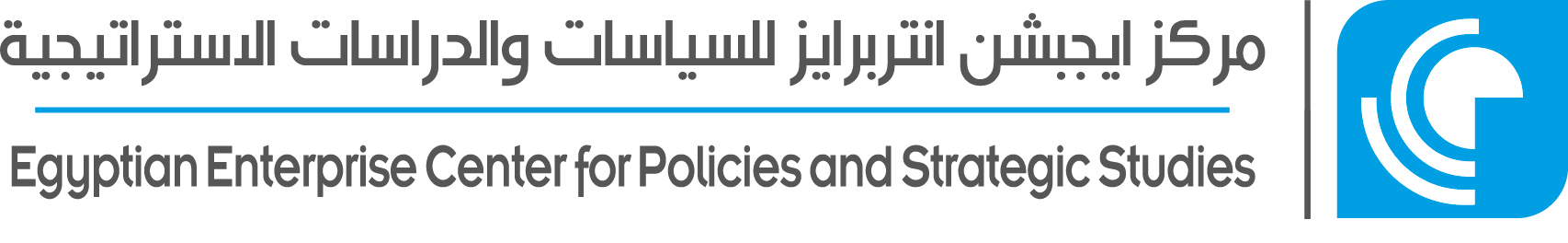 هيكل الامانة العامة للمركز
الرؤية
دفع مسيرة التنمية  في الجمهورية الجديدة من خلال تقديم الاستشارات والدراسات المتخصصة بما يدعم متخذ القرار في قضايا الإصلاح الاقتصادي والاجتماعي والسياسي
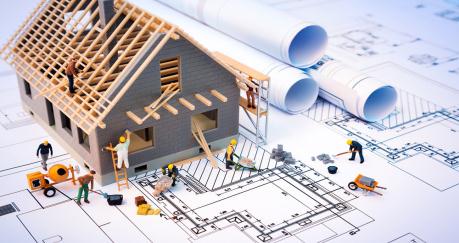 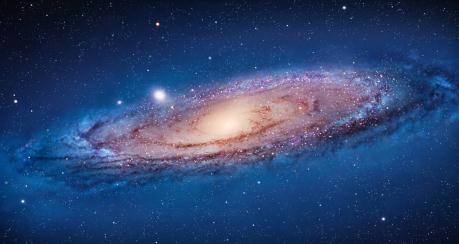 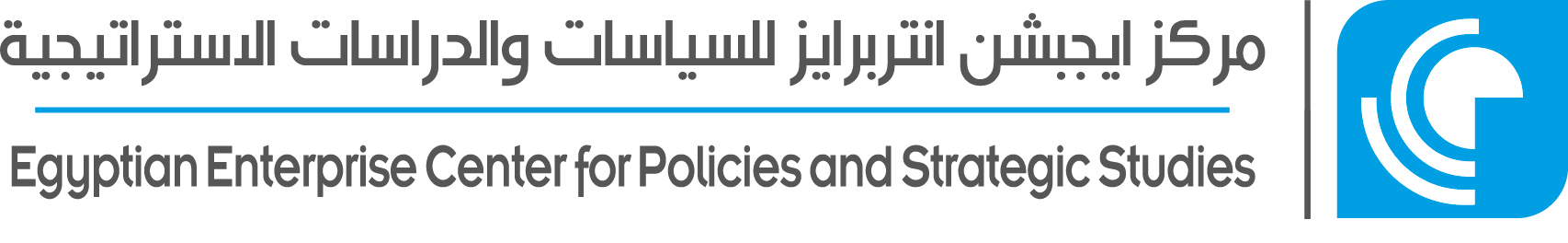 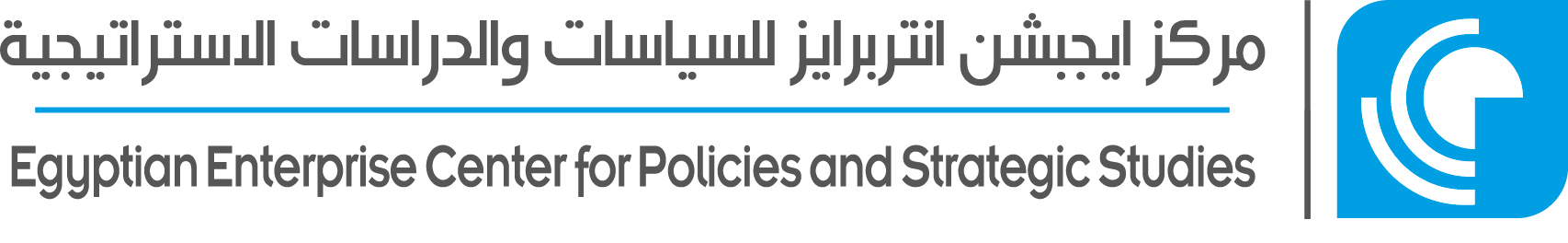 الهدف
يسعي المركز لتقديم ما يعرف بالخدمات المتكاملة  اجتماعيا سياسيا واقتصاديا واجتماعيا وذلك في إطار استراتيجية واضحة ومدروسة ويحاول في ذلك عمل الآتي :
دعم رؤية مصر 2030 والسعي لخلق صوره متطورة عن مصر
إثراء المكتبة البحثية بالمزيد من الأبحاث
والدراسات المعنية بالشئون السياسية
والاقتصادية
بناء جيل من الباحثين السياسيين واقتصاديين
تبني مبادرات مجتمعيه
الكشف عن فرص الاستثمار الحقيقة في المنطقة
المساهمة في إنتاج وتطور الدراسات النظرية والتطبيقة المتخصصة
تنمية الوعي لدي المواطنين من خلال ما يعقده المركز من مؤتمرات وندوات وورش عمل سواء بشكل منفرد أو بالتعاون مع مؤسسات أخري
دعم الحياة البرلمانية
منهجيتنا
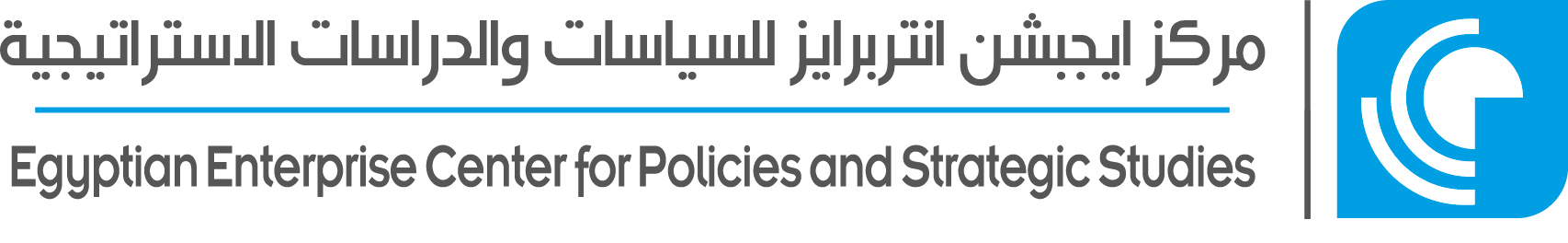 ندرك أنه على الرغم من تشابه التحديات التي تواجه الكثير من المؤسسات، إلا أنه لكل مؤسسة خصوصيتها وسياقها الذي يميزها عن غيرها . 
لذا، لا نعمل بمبدأ الحل الجاهز والسريع، بل نشرك العملاء ونعمل معهم بشكل مباشر لتحديد احتياجاتهم ومتطلباتهم وتوفر لهم الحلول
المناسبة.
حلول معلوماتية متكاملة مصممه وفقا للمتطلبات
الواقعية.
خدماتنا
بناء القدرات من خلال التدريب
والتوجيه
خدمات بحثية متكاملة
تصميم ومتابعة وتقييم المشروعات والبرامج
الاستشارات
تقييم الاحتياجات والاولويات 
دعم القرار بسياسات 
وإجراءات قائمة على أدلة
دعم برلماني و ادارة انتخابات
 وتنظيم حملات
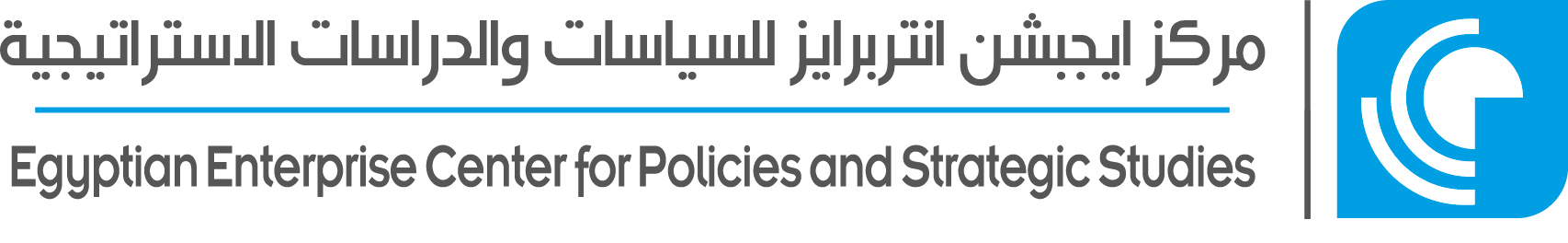 آليات عمل المركز
تحديد اهداف البحث او ورشة العمل
1
وضع خطة التنفيذ والمواعيد
2
3
تنفيذ البحث او المهمة المطلوبة
4
نشر المخرجات المطلوبة (أبحاث وبرامج تدريبة )
5
التقييم والمتابعة والتطوير
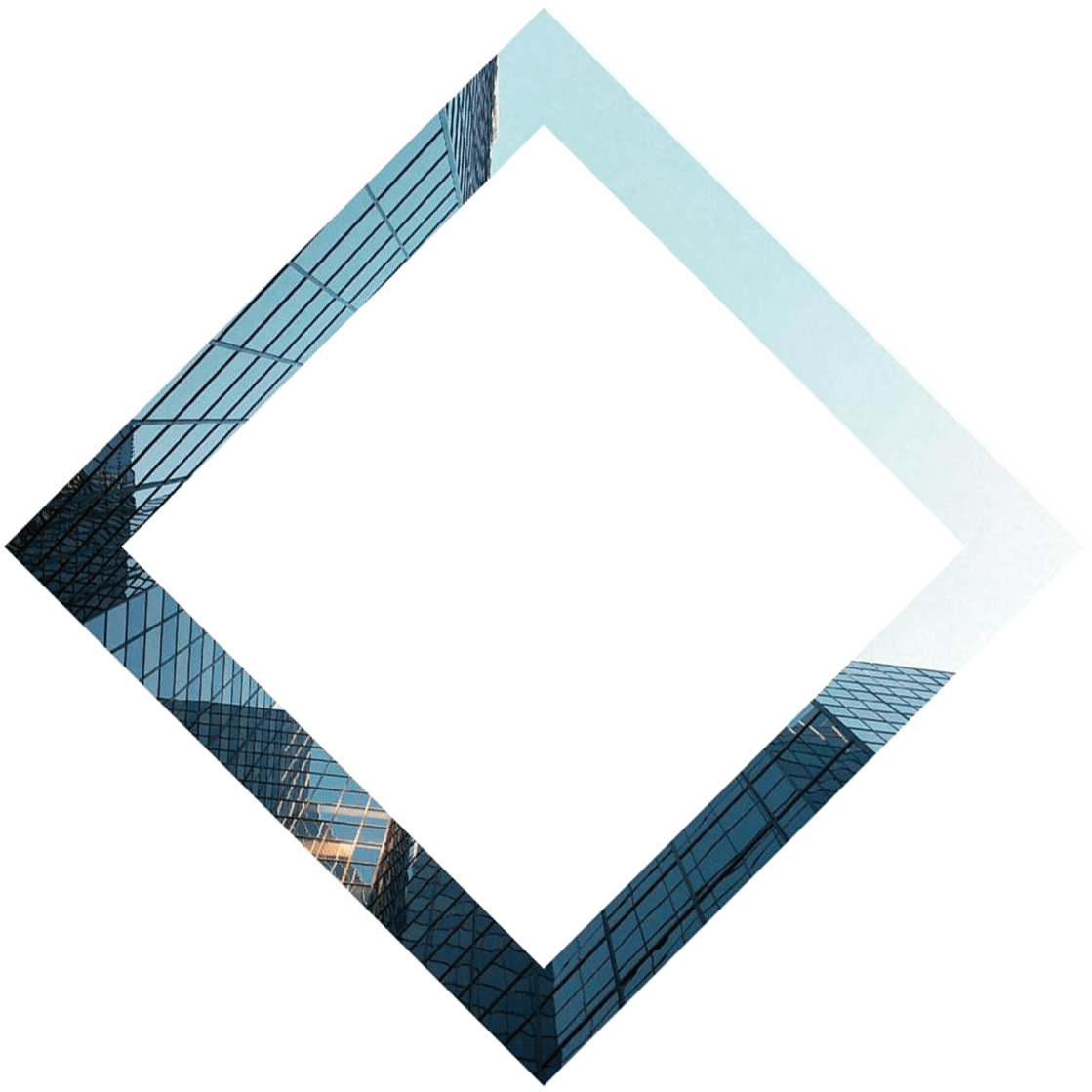 شكرا لكم